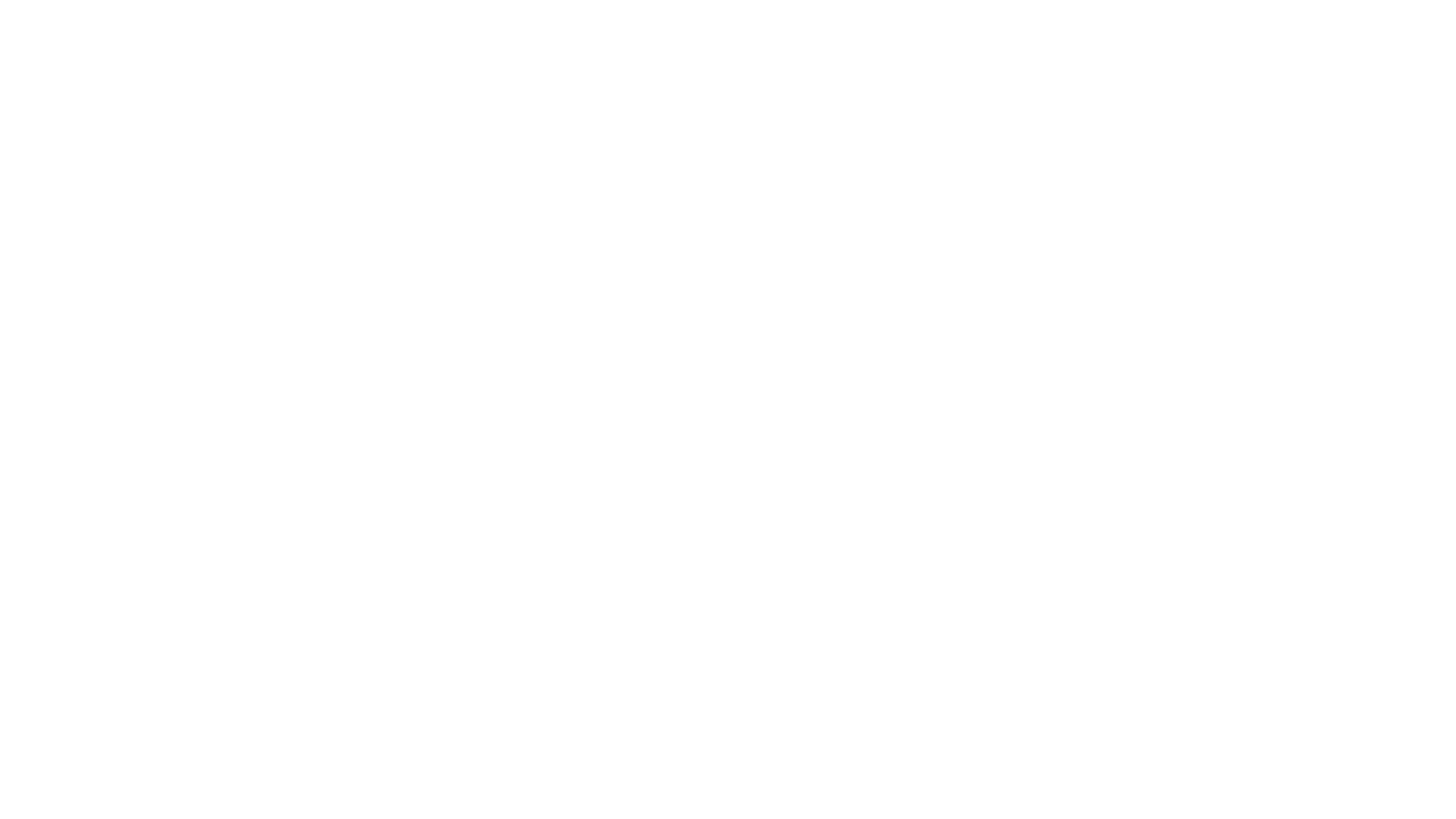 א   א
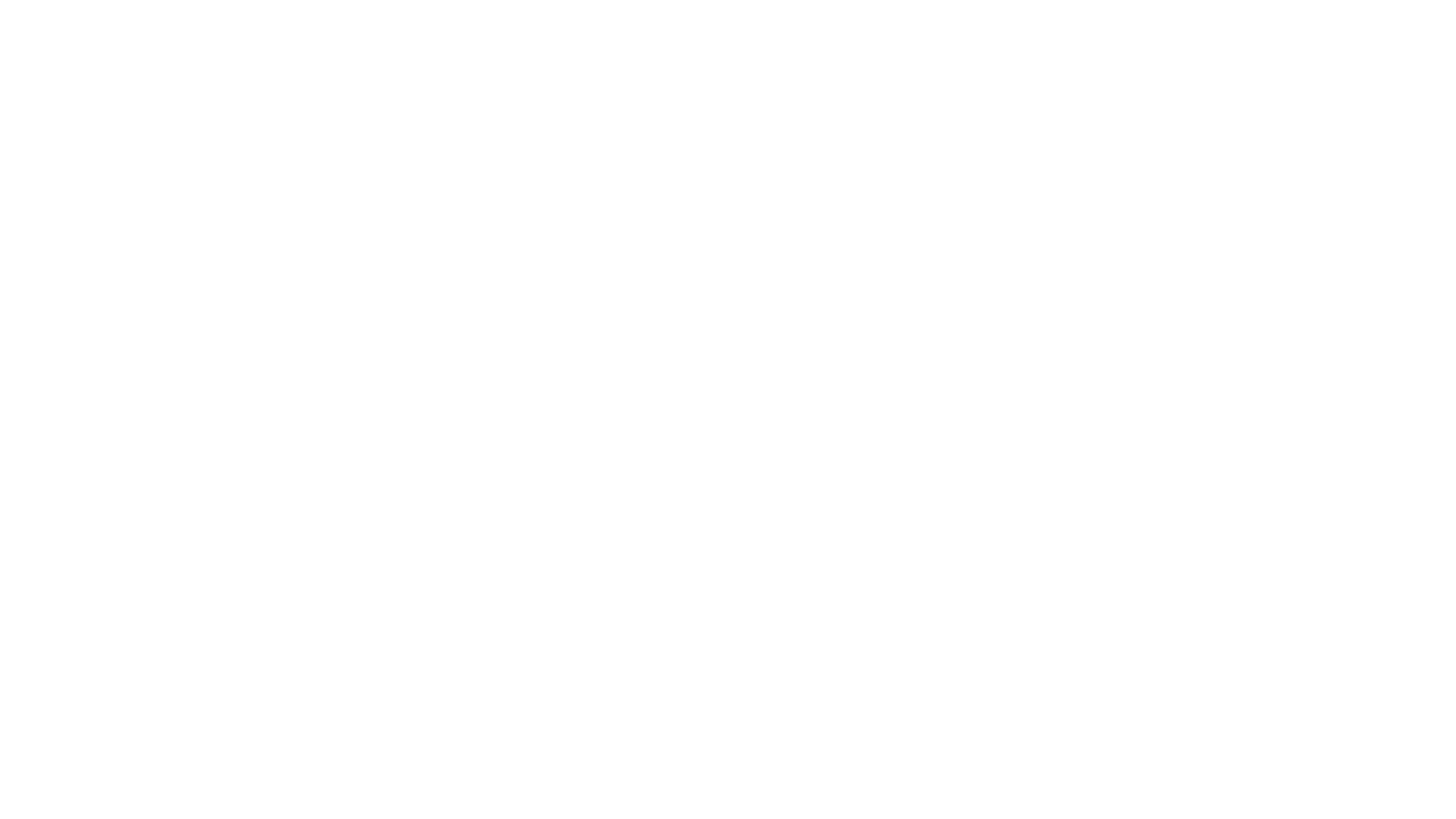 בּ  בּ
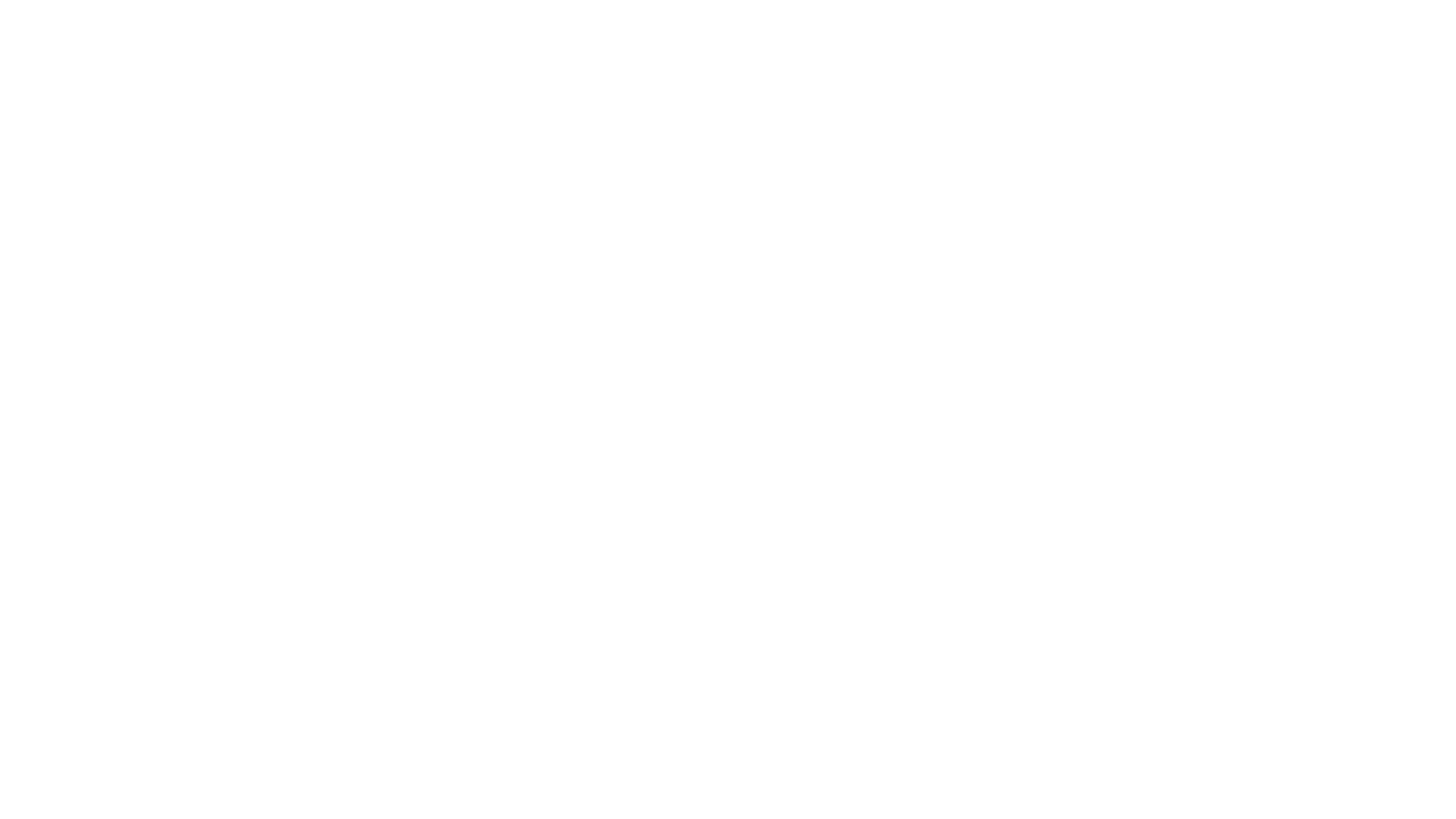 ב   ב
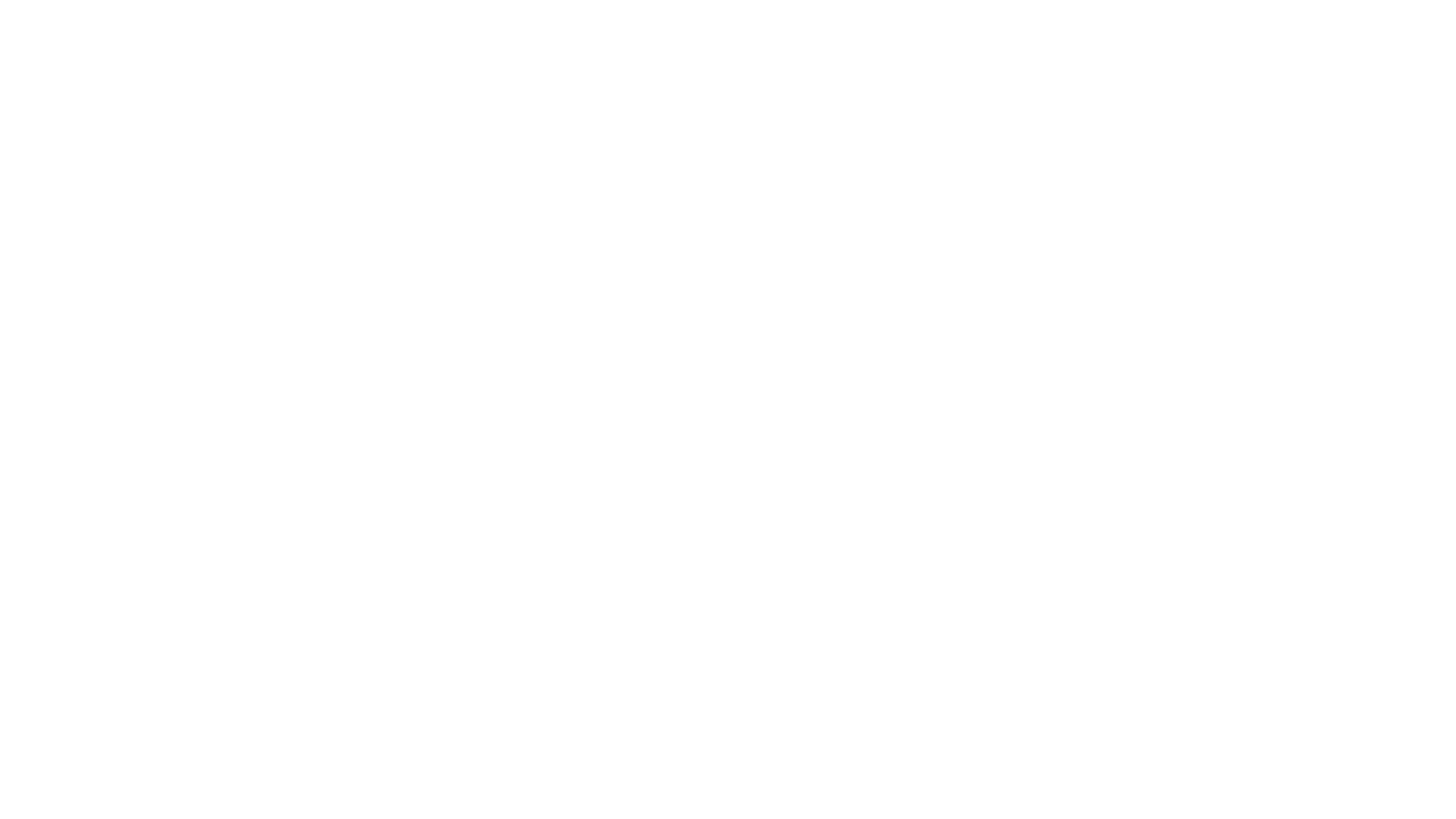 ג   ג
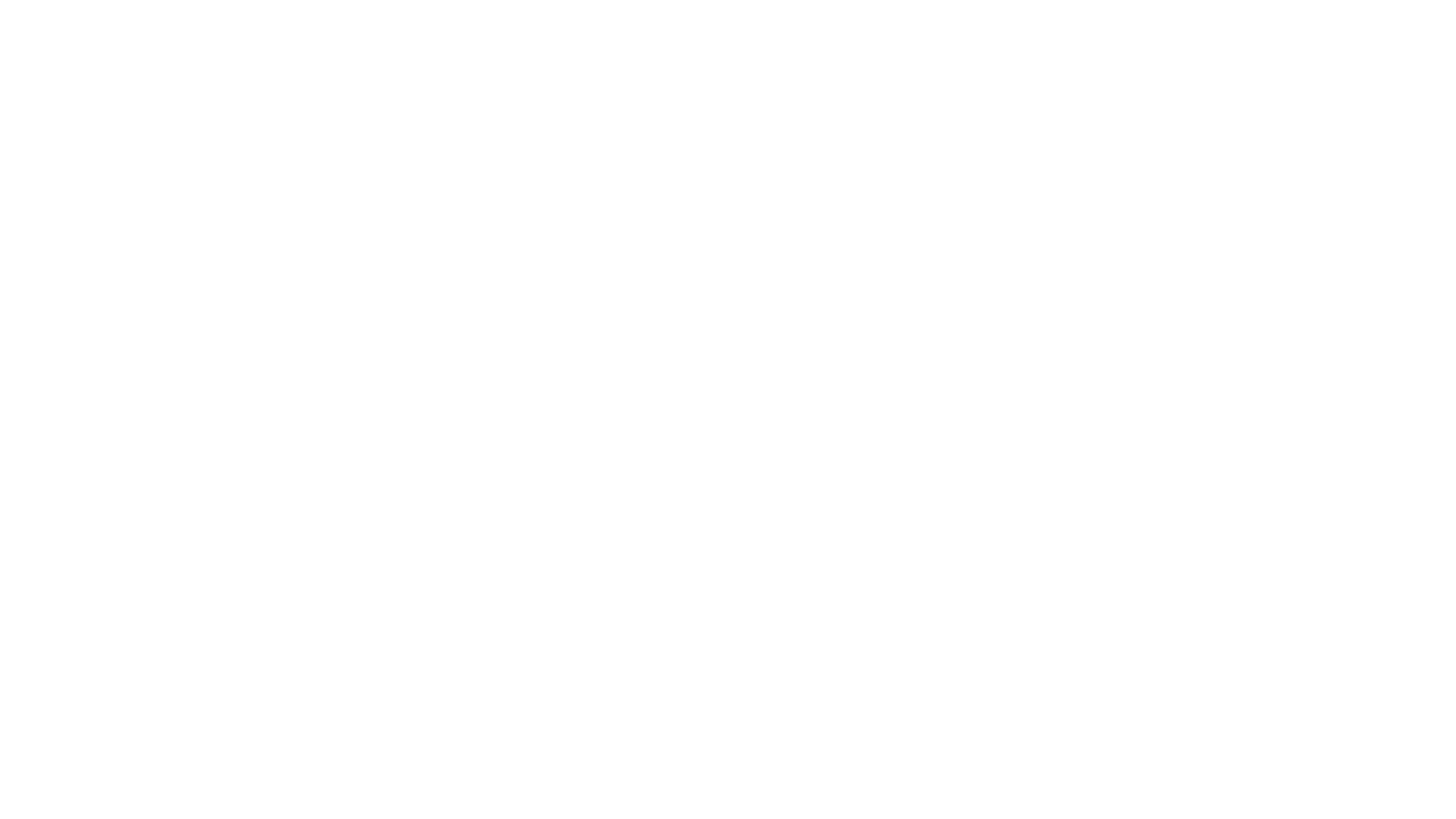 ד   ד
בּ  +  א    =   בּא
בּא  جاء/ اتى
א  +  בּא  =  אבּא
אבּא  بابا
א  +  ב  =  אב
אב    اب
ד  +  ג  =  דג
דג  سمكة
בּא      בּא    جاء  /  اتى
אבּא   אבּא   بابا
אב      אב    اب
דג       דג    سمكة